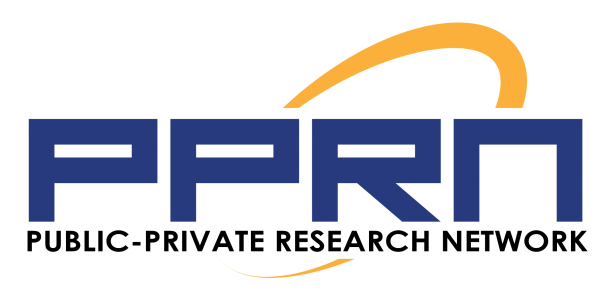 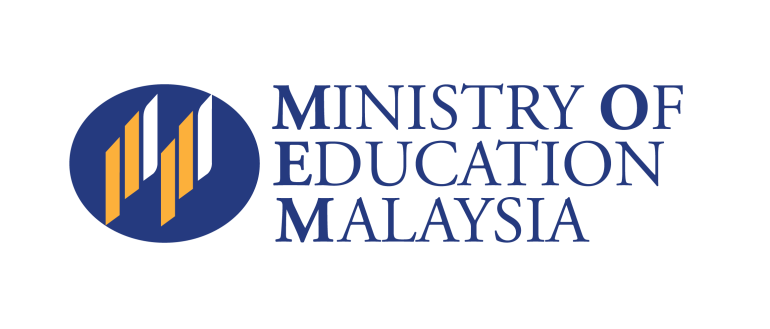 DEMAND DRIVEN INNOVATION PROJECT 
BY PPRN
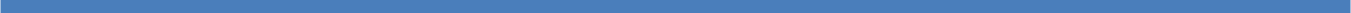 “Sharing Knowledge, Innovative Solutions”
                                                             For Malaysia, By Malaysian, In Malaysia
1
CHALLENGES OF MALAYSIAN ECONOMY 
(Diego Comin, 2013)
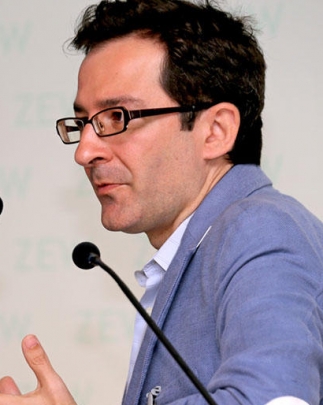 GDP Manufacturing Sector
31% - 25% 
(2000)              (2012)
Investment & Productivity
-50% 
Compared to 1990s
Malaysia has the potential for SMEs to increase their productivity and move companies up the value chain
Main impediment?
  industry has
technological knowledge gap
Impact to industry
Unable to adopt state of the art production methods
No market for technological knowledge
This makes it hard to 
adopt and develop frontier technologies 
offer new products and services
enter in new geographic markets 
increase efficiency of production methods
2
How to Overcome the Knowledge Scarcity
Create a knowledge-friendly ecosystem 

An environment where knowledge is produced and diffused from those that have it to those that need it
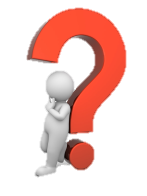 Universities & higher education institutions
Who has it
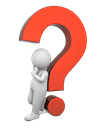 Companies/Industries
Who needs it
3
SHIFT #7 : INNOVATION ECOSYSTEM
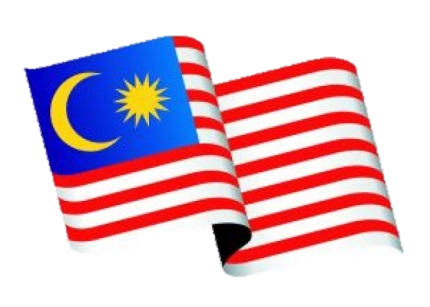 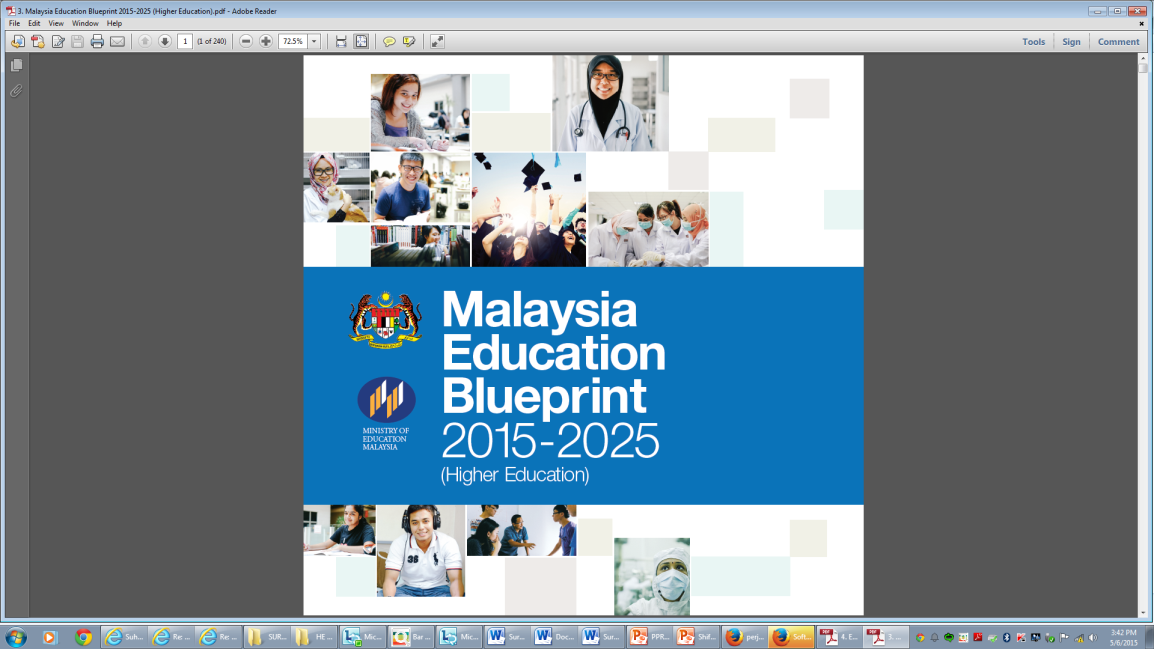 MALAYSIA ASPIRATION
Innovation as a major driver of national economic growth.
Incubation, development, & commercialisation of ideas
Academia operating in isolation
quadruple helix partnership
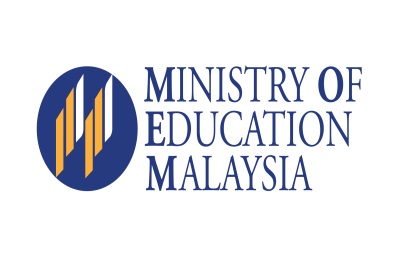 Facilitate the development of innovation ecosystems in selected strategic areas that are critical to the nation’s economic growth.
University-Driven Research
Demand-Driven Research
4
SELECTED INITIATIVE
Focus on demand driven research,  via PPRN to provide solutions to SMEs
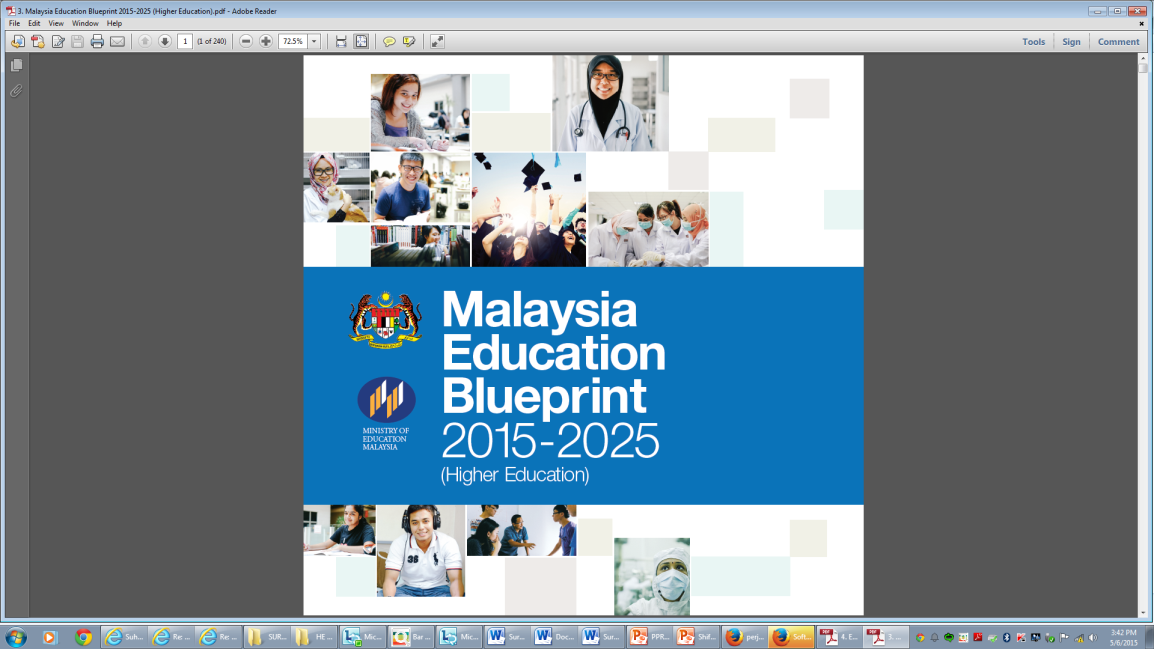 This is done to facilitate meeting with industries by design and no longer by chance.
It is hoped that the collaboration will move the companies up the value chain and enhance the bringing of solution to the market place.
5
PUBLIC-PRIVATE
RESEARCH NETWORK
PPRN
An initiative by Ministry of Education (MOE) as one of the strategies to increase productivity and strengthen Malaysian economic development through innovation and commercialization programs.
IHL resources
69,000 
lecturers
24,000
PhD
PPRN will optimize & leverage resources and expertise available at IHLs and RIs
6
Scope of Projects
How does it work?
Product development & innovation
Develop new products, services or software or parts of them for a company
Innovate existing products of the company to the market need
Process development & innovation
Implementation of a new or significantly improved production processes, delivery method or services
Streamline production to make it more efficient and to make better use of state-of-art technology
Develop processes to scale up production
Value enhancement in supply chain 
Sourcing components
Warehouse & logistic
Help develop Information Systems solutions
7
Application criteria
1
2
3
4
5
6
7
8
8
Project not within PPRN’s scope
Explorative/fundamental research
e.g.  - to study on the best raw material that are suitable for activated carbon using a specific technology that yet to develop
	- to study and develop materials to be used for the filtration media other than advances technology membrane

Solutions that not technological in nature
        e.g.  -  to improve texture of cakes, cookies or any product, services that required 
                    skills/training

Management or marketing solutions
        e.g. – how to use/utilize social media for marketing or to develop database for  
                  company human resource management

To purchase off-the-shelve solutions/ already available in market
        e.g. – ready made machines, existing software or services like Microsoft Softwares,  
                   AutoCAD etc.

Certification for product/services 
        e.g.   – HALAL, SIRIM, nutrition analysis etc

Application for facilities 
        e.g.   – request to convert normal room to cold storage room for products
9
Funding mechanism
Matching grant
Commitment
PPRN:company*
Component for PPRN funding
70%
90:10 
– micro enterprise
PPRN
Research materials
/prototyping/testing
Up to
RM50k / project
70:30 
– small
25%
company
Research materials/tools
Facilities
Infrastructure
In-kind
Researchers
50:50 
– medium
5%
Institutions
* Size of company is based on new definition of SME by SME Corp Malaysia  which in effect from 1 January 2014
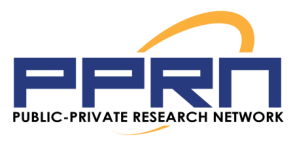 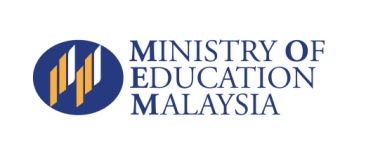 Sharing Knowledge, Innovative Solutions
             For Malaysia, By Malaysian, In Malaysia
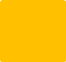 10
Guideline for new SME definition(in effect from 1 January 2014)
NOTE:
A business will be deemed as an SME if it meets either one of the two specified qualifying criteria, namely sales turnover or full-time employees, whichever is lower.

SOURCE : 
SME Corp. Malaysia, October 2013
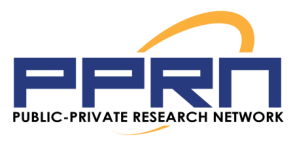 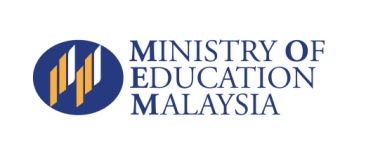 Sharing Knowledge, Innovative Solutions
             For Malaysia, By Malaysian, In Malaysia
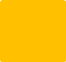 11
Incentive for Researchers
25% professional fee 
- Of total PPRN funding
Working experience with industry 
- Criteria for promotion
Management of fund
Project monitoring
Will be paid through research Institution
Researcher –Interim & Final project report
Company – 
Productivity achievement
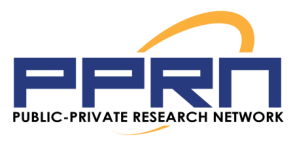 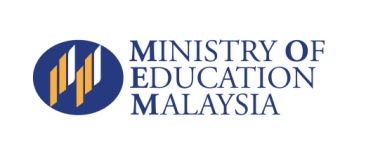 Sharing Knowledge, Innovative Solutions
             For Malaysia, By Malaysian, In Malaysia
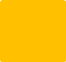 12
PILOT STUDIES
Take-off Innovation Project 
16 - 18 Jun 2014 
KPM-MTDC
2 
pilot projects
Demand-Driven Innovation 
Project (DDIP) by PPRN
17 - 20 November 2014 
KPM-MTDC-
SME Corp-PUNB
Conducted in 2 pilot projects:
Findings:
Malaysian companies try hard to improve their technology
Can benefit from external help
Much research/knowledge is sitting in universities and research institutes
Can be used to provide solutions to companies technological problems
This is cheap and efficient
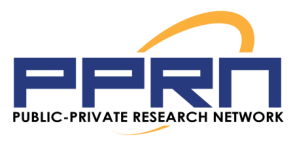 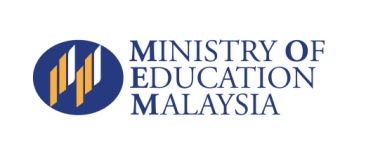 Sharing Knowledge, Innovative Solutions
             For Malaysia, By Malaysian, In Malaysia
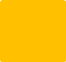 13
PPRN PROJECT 2015
341 companies have been registered for application

154 projects have been successfully matched
	- 98 companies
	- 21 IPT & RI (17 IPTA & 4 IPTS)

(iii) 50 projects not within the scope of PPRN

*Number of project is based on the approved technological issues.
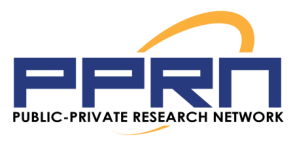 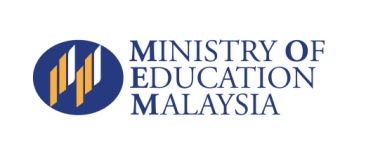 Sharing Knowledge, Innovative Solutions
             For Malaysia, By Malaysian, In Malaysia
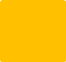 14
Differences between Fraunhofer and Steinbeis Models
PPRN taps on a great pool of local knowledge

PPRN relies mainly on technology diffusion  but can lead to innovations
Fraunhofer almost exclusively innovates
Steinbeis acts more like  management  consultant

PPRN covers all economic sectors/areas not just  a few

PPRN focusing on short and medium term project

PPRN is designed thinking about Malaysia’s needs and works following Malaysian rules

PPRN provides platform of bidding
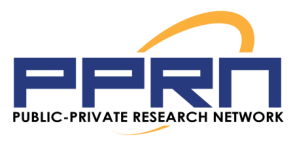 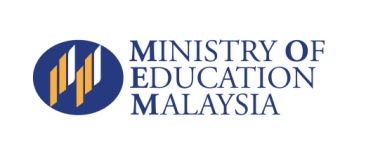 Sharing Knowledge, Innovative Solutions
             For Malaysia, By Malaysian, In Malaysia
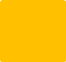 15
CONCLUSION
PPRN can solve technological problems of many Malaysian companies

Facilitate their move up the value chain

This is a more efficient way to bring knowledge to society DISTINCT from product development

Tap on large existing pockets of knowledge

Align incentives of researchers to conduct more applied research in the fields that are more helpful to companies; to focus on market demand

Increase demand for skilled and semi-skilled workers

Make growth more inclusive
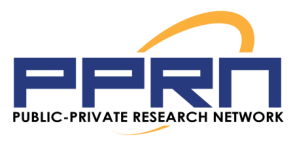 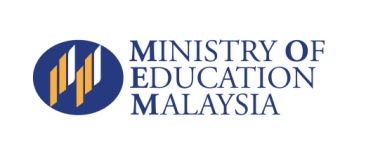 Sharing Knowledge, Innovative Solutions
             For Malaysia, By Malaysian, In Malaysia
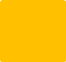 16
Any inquiry, please email to:
 
pprn@moe.gov.my

THANK YOU
17